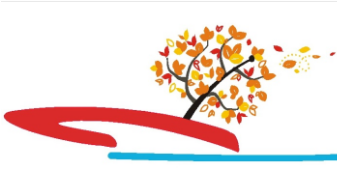 судномодельний гурток
НВК 
презентує
заняття основного рівня
На дні. Легендарні кораблі, які затонули чи просто зникли сотні років тому











Корабель Джеймса Кука "Індевор", на якому знаменитий капітан здійснив своє перше навколосвітнє плавання
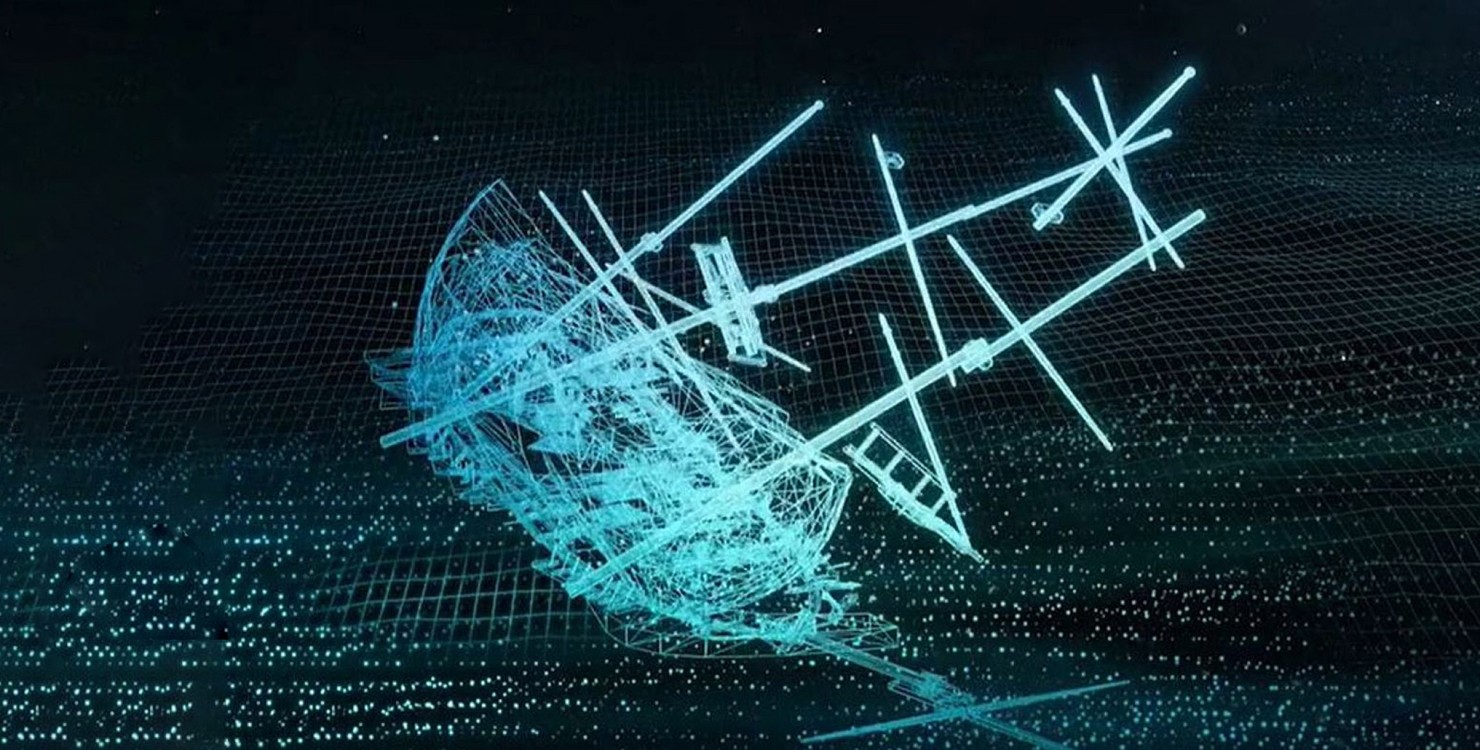 "Індевор", "Грифон" — легендарні кораблі, які стали відомі в епоху великих географічних відкриттів, а з дна моря їх підняли лише зараз. Судно, яке виявили поряд із затонулим містом Тоніс-Геракліон, залишилося безіменним. А ось уламки, виявлені біля берегів Флориди, вдалося ідентифікувати — це знаменитий корабель SS Cotopaxi, який зник у Бермудському трикутнику 1931 року!
"Індевор". Корабель Джеймса Кука
Уламки корабля "Індевор" мореплавця Джеймса Кука виявили лише в лютому 2022 року
Австралійсько-американські експедитори в лютому 2022 року виявили уламки корабля "Індевор" мореплавця Джеймса Кука біля берегів американського штату Род-Айленд. За словами директора Австралійського національного морського музею, дослідники шукали судно з 1999 року. Корабель Кука збудували в 1764-му. Через чотири роки відомий англійський винахідник Джеймс Кук вирушив в експедицію. Це була його перша з трьох навколосвітніх подорожей. Саме тоді британський мореплавець довів, що Нова Зеландія — це два окремі острови, які розподілені протокою. Після цього він досяг східного узбережжя Австралії в 1770 році та наніс його на карту.
Корабель Джеймса Кука затопили в 1778 під час війни за незалежність, сам він загинув через рік
Судно Кука затопили в 1778 році під час війни за незалежність, а через рік на ­Гаваях загинув і сам мандрівник.
    Деякі експедитори мають сумніви, що знайдені уламки були частиною корабля Кука, тому наполягають на проведенні додаткових наукових досліджень
"Грифон". Корабель-привид
За однією з легенд, корабель "Грифон" прокляли шамани ірокезів, за іншою - спалили індіанці
У січні 2022 року шукачі скарбів Стіві та Кеті Ліберт виявили уламки корабля "Грифон", який зник 343 роки тому. Судно щезло в 1679 році під час перевезення цінного хутра через озеро Мічиган. З того часу його історія вважалася нерозв’язною морською загадкою Америки. За однією з легенд, корабель прокляли шамани ірокезів, за другою — спалили індіанці. Були й ті, хто вірив, що корабель став привидом. На думку дослідників, виявлені цього року на дні озера Мічиган уламки належать саме судну "Грифон", а найімовірнішою причиною загибелі корабля став багатоденний шторм.
Уламки корабля "Грифон" виявили на дні озера Мічиган
Затонуле місто Тоніс-Геракліон і античний корабель
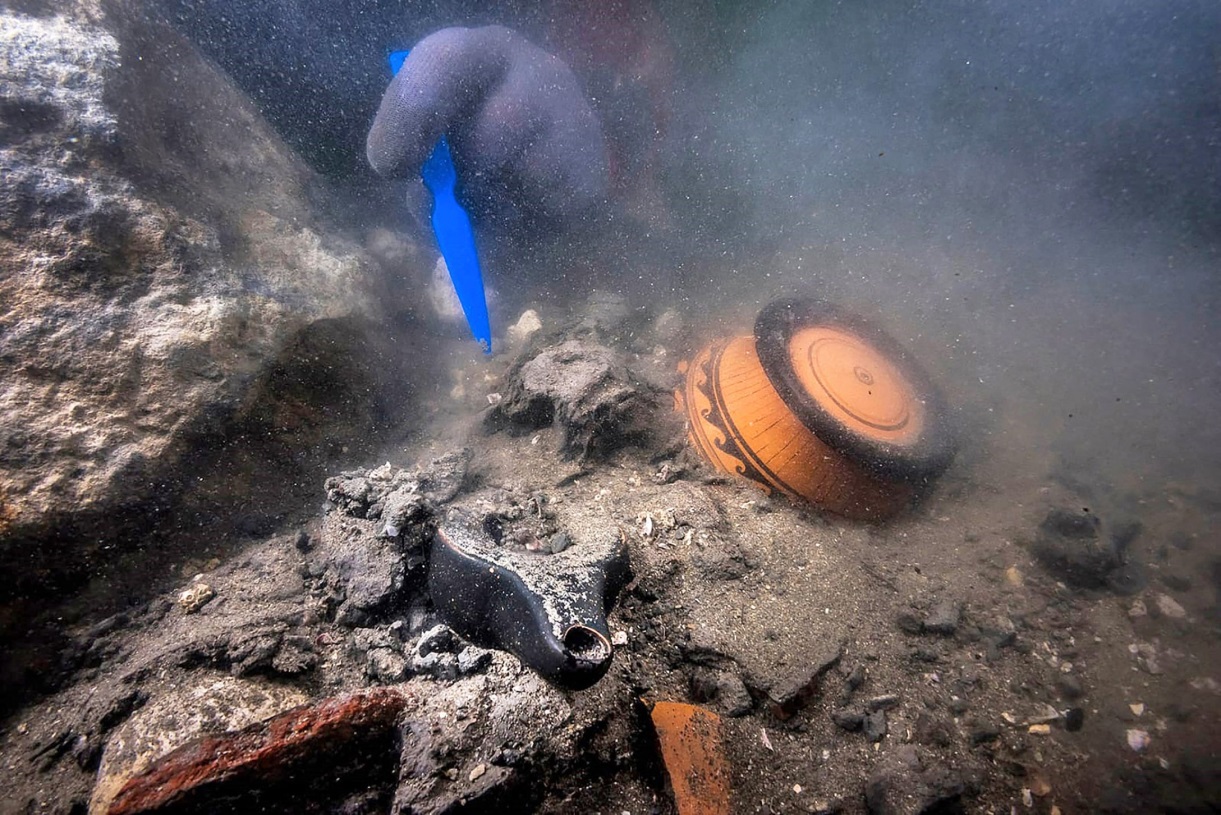 Улітку 2021 року археологи виявили на дні Середземного моря біля Єгипту уламки корабля, який затонув 2200 років тому. Трагедія сталася через зіткнення судна з гігантськими кам’яними брилами храму Амона, повністю зруйнованого під час землетрусу в II столітті до нашої ери.
Уламки судна знайшли під п’ятиметровим шаром бруду в місті Тоніс-Геракліон, яке зникло під водою.
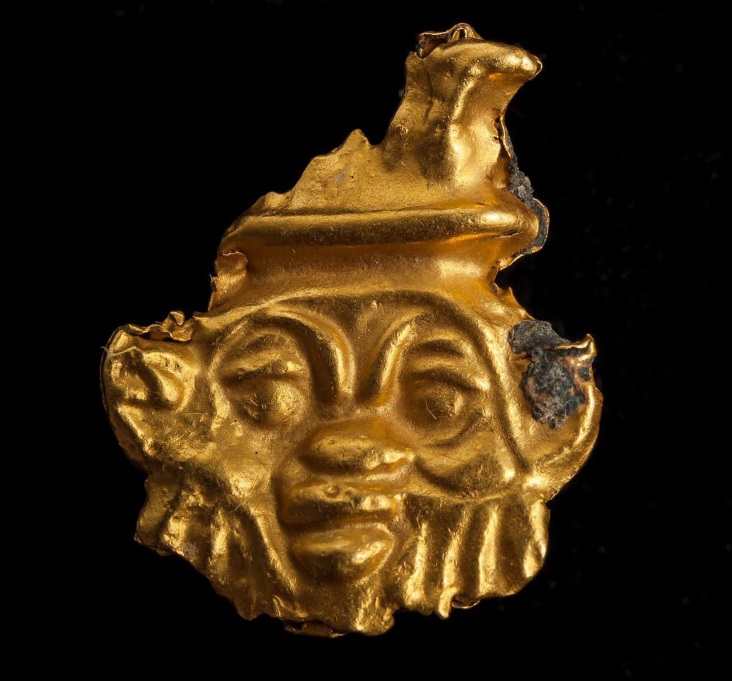 Разом із судном ученим вдалося знайти золотий амулет із зображенням єгипетського бога Беса, пов'язаного з дітородінням і родючістю. Бес (Бесу, Беза) — це збірна назва різних карликових божеств, які вважалися в Стародавньому Єгипті охоронцями домівки, захисниками від злих духів і лих, покровитель сім'ї.
Корабель SS Cotopaxi: зник у Бермудському трикутнику 90 років тому
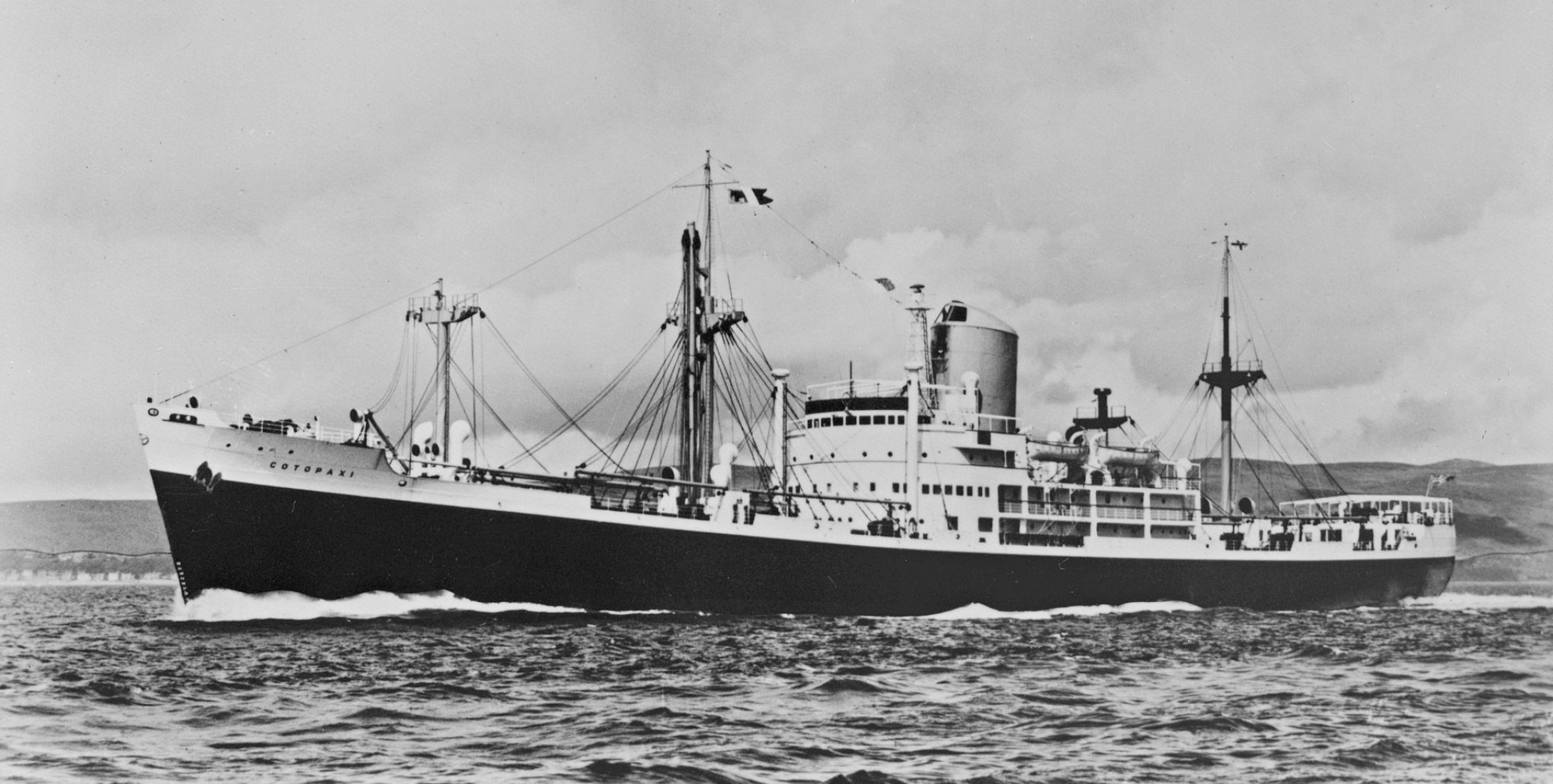 Тіла 32 пасажирів SS Cotopaxi так і не знайшли
Узимку 2020-го американські морські археологи виявили торгове судно, яке зникло в Бермудському трикутнику в 1925 році. За словами дослідників, воно прямувало з порту Чарльстона в американському штаті Південна Кароліна до Гавани на Кубі, але не дісталося місця призначення. Тіла 32 пасажирів так і не знайшли. Корабель виявили за 65 км від узбережжя Сент-Огас­тіна в штаті Флорида два роки тому.
Уламки SS Cotopaxi вдалося впізнати завдяки 15-річному розслідуванню морського біолога Майкла Барнета
Дослідники відзначають, що Бермудський трикутник — район в Атлантичному океані між Маямі, Бермудськими островами та Пуерто-Ріко, який славиться таємничими зникненнями морських суден.
     Причиною лиха можуть бути раптові хвилі, що виникають нізвідки без ознак шторму й так само миттєво зникають
Джерела інформації:
 Серафима Таран 19 лютого 2022 в 11:00 Фокус. На дні. Легендарні кораблі, які затонули чи просто зникли сотні років тому
Дякую за увагу!